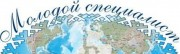 Программа поддержки и сопровождения молодых специалистов «ФОРМУЛА УСПЕХА»
Исакова С.П.,
заместитель директора 
МУ ДПО «ИОЦ»
1
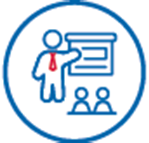 ФП «Учитель будущего»
Задача проекта: внедрение национальной системы профессионального роста педагогических работников, охватывающей не менее 50% учителей общеобразовательных организаций. 
Главные цифры проекта (к 2024 году):
повышение уровня профессионального мастерства 50% педагогических работников;
создание сети центров непрерывного повышения квалификации во всех субъектах России;
участие 70% учителей в возрасте до 35 лет в различных формах поддержки и сопровождения обучающихся в первые 3 года работы.
2
Кадровое обеспечение системы образования ТМР в 2018/19 уч. году
3
Информация о молодых специалистах
4
Ресурсы
Образовательные учреждения района,
МУ ДПО «Информационно-образовательный центр» ТМР,
Департамент образования Администрации ТМР,
МУ Центр психолого-педагогической, медико-социальной помощи «Стимул»,
МУ дополнительного образования «Созвездие», 
ГАУ ДПО ЯО «Институт развития образования»,
Школа педагогического лидера «Ярлидер»,
Молодёжный центр «Галактика», г. Тутаев,
…
5
Цель программы
Создание эффективной системы поддержки и сопровождения профессионального становления молодых специалистов образовательных учреждений Тутаевского муниципального района.
6
Задачи
7
Задачи
8
Задачи
9
Задачи
10
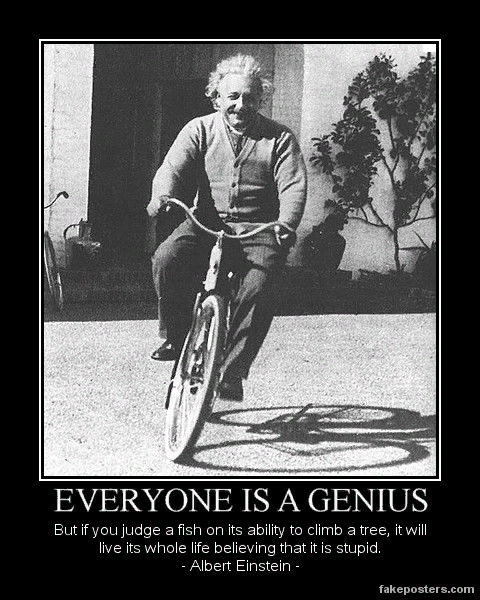 «Жизнь – как езда 
на велосипеде. 
Чтобы сохранить равновесие, ты должен двигаться»
Альберт Эйнштейн
11